Figure 5 Camtasia software (www.techsmith.com/camtasia.html) has been used by the SGD to add simple effects and ...
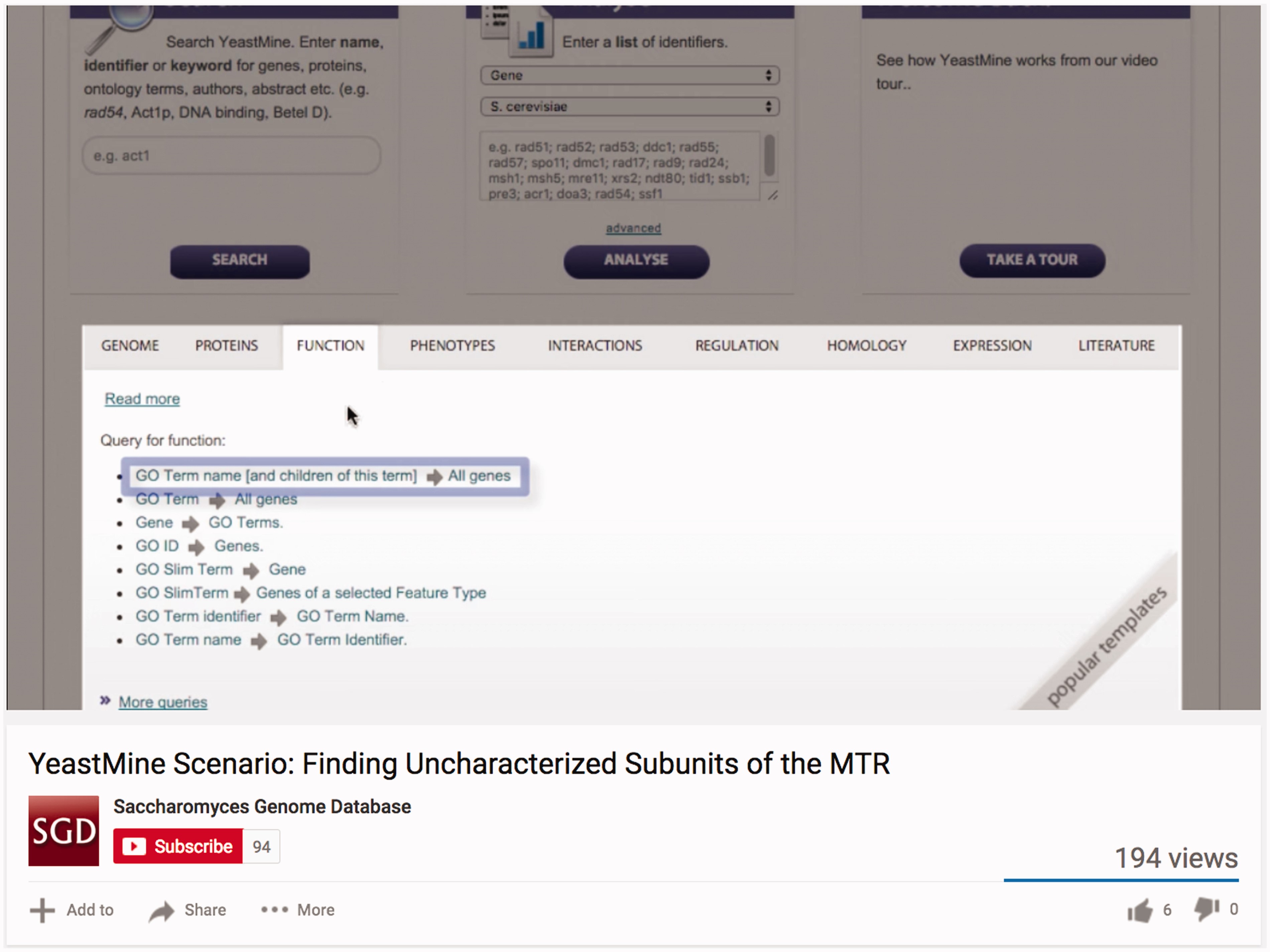 Database (Oxford), Volume 2017, , 2017, bax002, https://doi.org/10.1093/database/bax002
The content of this slide may be subject to copyright: please see the slide notes for details.
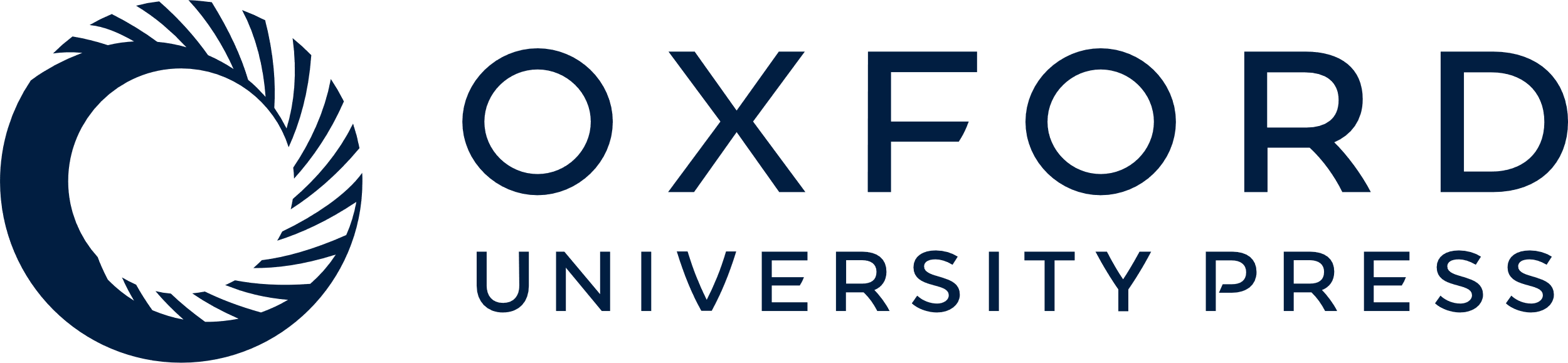 [Speaker Notes: Figure 5 Camtasia software (www.techsmith.com/camtasia.html) has been used by the SGD to add simple effects and annotations to video tutorials in order to enhance clarity of the presented material.


Unless provided in the caption above, the following copyright applies to the content of this slide: © The Author(s) 2017. Published by Oxford University Press.This is an Open Access article distributed under the terms of the Creative Commons Attribution License (http://creativecommons.org/licenses/by/4.0/), which permits unrestricted reuse, distribution, and reproduction in any medium, provided the original work is properly cited.]